DLACZEGO RUCH JEST TAK WAŻNY DLA NASZEGO ZDROWIA ?
AKTYWNOŚĆ FIZYCZNA ( RUCH ):
to niezbędna ilość ruchu – ćwiczeń fizycznych – potrzebna do rozwoju i zachowania zdrowia każdego człowieka. 
Prawidłowy przebieg procesów fizjologicznych i metabolicznych uwarunkowany jest koniecznością zapewnienia organizmowi człowieka optymalnej lub przynajmniej minimalnej ilości ruchu.
POZYTYWNY WPŁYW AKTYWNOŚCI FIZYCZNEJ
ożywia procesy przemiany materii,  zmniejsza ilość tkanki tłuszczowej,
wzmacnia mm.brzucha, grzbietu, pośladków, ud -zapobiega wadom postawy, zapobiega dolegliwościom kręgosłupa,
wpływa na lepszą pracę serca, 
zwiększa wydolność płuc, poprawia oddech
zmniejsza poziom lęku i stanów depresyjnych,
poprawia nastrój,  redukuje stres,
poprawia jakość snu,
POZYTYWNY WPŁYW AKTYWNOŚCI FIZYCZNEJ
polepsza odporność organizmu,
usprawnia koordynację ruchową, wytrzymałość, gibkość, siłę, szybkość,skoczność
zwiększa świadomość własnego ciała,
zwiększa pewność siebie i poczucie własnej wartości, 
poprawia pamięć, podzielność uwagi,
poprawia kontakty towarzyskie, tworzy okazje do dzielenia radości,
rozwija zainteresowania, uzdolnienia.
PRZETRENOWANIE, CZYLI NADMIAR AKTYWNOŚCI FIZYCZNEJ
Równie niebezpiecznym zjawiskiem co
 
niedobór aktywności ruchowej,

 jest przeciążenie nią organizmu!!!
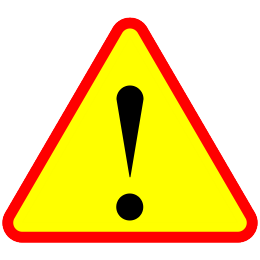 PRZETRENOWANIE, CZYLI NADMIAR AKTYWNOŚCI FIZYCZNEJ
Objawy przetrenowania:
 pogorszenie samopoczucia, 
rozdrażnienie, 
apatia, bezsenność, 
osłabienie apetytu. 
obniżona sprawność i wydolność fizyczna organizmu, 
spadek ciężaru ciała, 
wydłużenie czasu reakcji, 
zaburzenia pracy serca itp.
WYTRZYMAŁOŚĆ
umiejętność wykonywania długotrwałego wysiłku
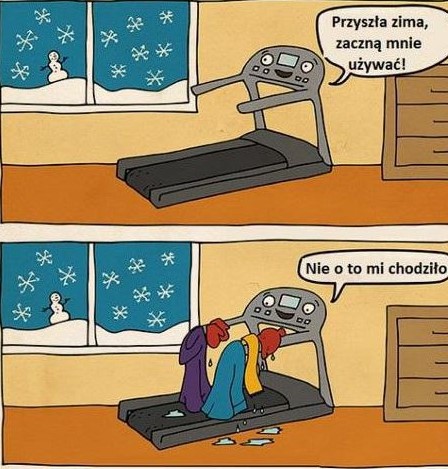 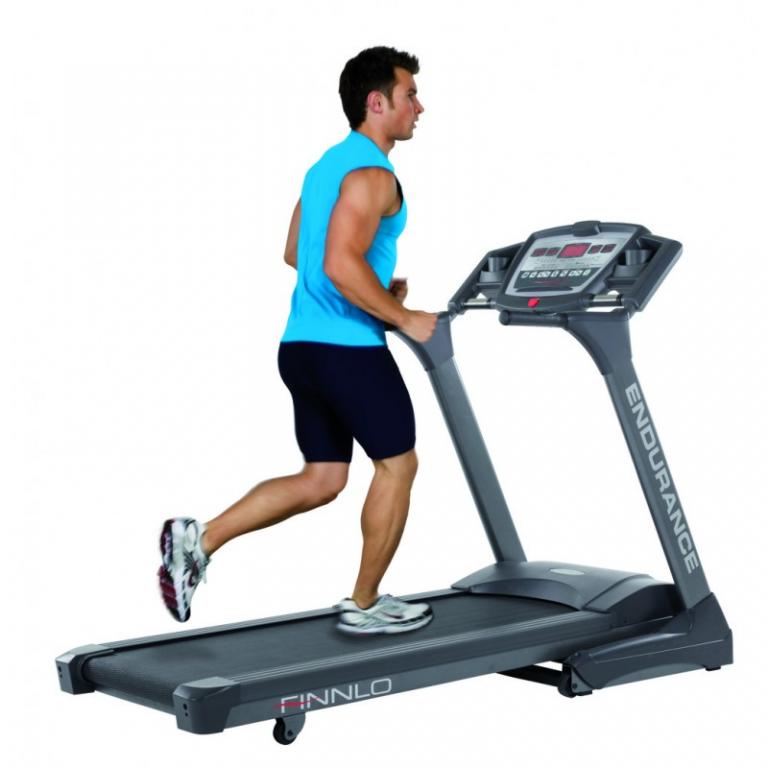 GIBKOŚĆ
zakres ruchu w pojedynczym stawie lub kilku stawach
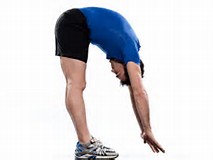 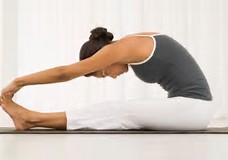 SZYBKOŚĆ
przemieszczanie ciała w przestrzeni w możliwie najkrótszym odcinku czasu
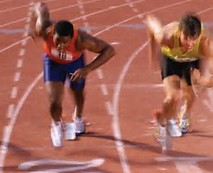 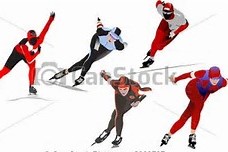 SIŁA
zdolność do pokonania oporu zewnętrznego lub przeciwdziałania mu kosztem wysiłku mięśniowego
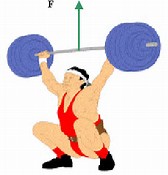 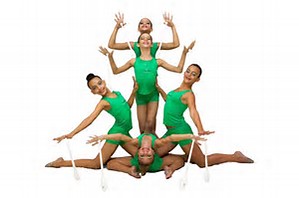 SKOCZNOŚĆ
zdolność przemieszczania ciała w przestrzeni poprzez fazę lotu: najwyżej, najdalej
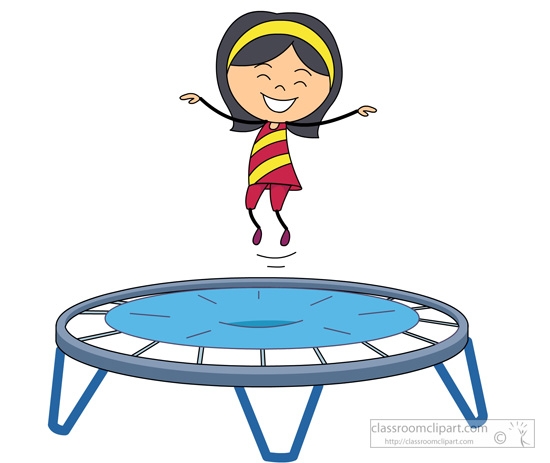 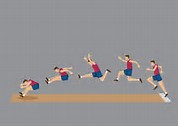 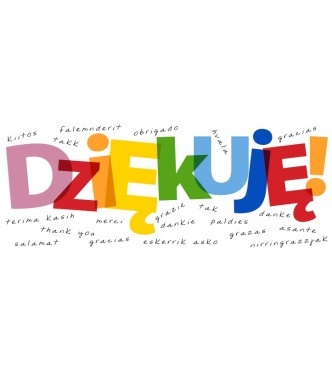